3 Obecný problém úlohy lineárního programování, bázové řešení
Ing. Radomír Perzina, Ph.D.
Obecný tvar matematického modelu úlohy lineárního programování:
za podmínek
Význam proměnných
Převod mezi maximalizací a minimalizací
Maticový zápis úlohy lineárního programování
c je n-složkový vektor cenových koeficientů, 
x je n-složkový vektor proměnných modelu, 
b je m-složkový vektor koeficientů pravé strany, 
0 je n-složkový nulový vektor, 
A je matice strukturních koeficientů typu m x n
Jednotlivé vektory a matice maticového  zápisu
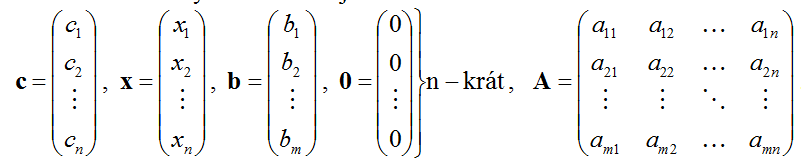 Vztah pro účelovou funkci
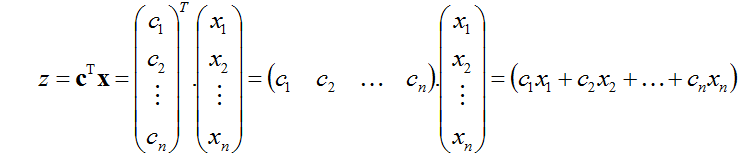 Vlastní omezení úlohy
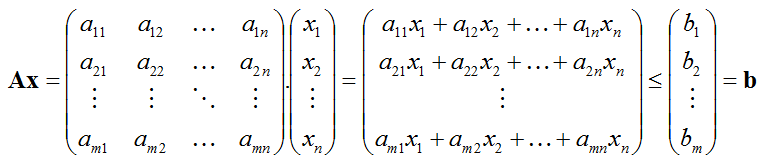 Podmínky nezápornosti
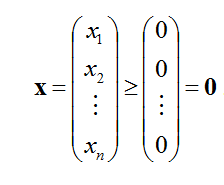 Příklad
Převod omezujících podmínek úlohy lineárního programování do tvaru rovnic
Převod omezujících podmínek úlohy lineárního programování do tvaru rovnic
Ekvivalentní soustava rovnic
Problém lineárního programování je tedy zadán ve tvaru:




Uvedená soustava rovnic je vytvořená z původní soustavy rovnic doplněním přídatných proměnných. Vzhledem k uvažování podmínek nezápornosti i pro přídatné proměnné bude množina přípustných řešení stejná jako v původním modelu. Proto tuto novou soustavu budeme nazývat ekvivalentní soustava rovnic.
Příklad
Bázové řešení úlohy lineárního programování
V dalších úvahách budeme předpokládat, že všechny omezující podmínky, které byly ve tvaru jakýchkoliv nerovnic, jsou pomocí doplňkových proměnných převedeny na rovnice.
Přepis pomocí sloupcových vektorů
Základní řešení ekvivalentní soustavy rovnic
Ekvivalentní soustava rovnic má obvykle m rovnic a maximálně m+n proměnných - lze očekávat nekonečně mnoho řešení. 
Mezi tímto nekonečným počtem jsou řešení, které lze získat tak, že libovolných n proměnných (nazveme je nezákladní proměnné) položíme rovno nule a hodnoty ostatních, základních proměnných dopočítáme. Takové řešení nazýváme základní řešení ekvivalentní soustavy rovnic.
Bázové řešení
Lineárně nezávislé a závislé vektory v E2:
Lineárně nezávislé
[-1,2]
[0,2]
[1,1]
Lineárně závislé
[0,-1]
19
Stanovení maximálního počtu bázových řešení úlohy LP
Je-li:
m  n, potom je počet bázových řešení nejvýše 


 m > n, potom je počet bázových řešení nejvýše
20
Věta
Má-li úloha lineárního programování optimální řešení, je mezi optimálními řešeními i řešení bázové.



Z této věty plyne, že při hledání optimálního řešení úlohy lineárního programování se stačí omezit pouze na bázová řešení.
Příklad 1
Grafické znázornění
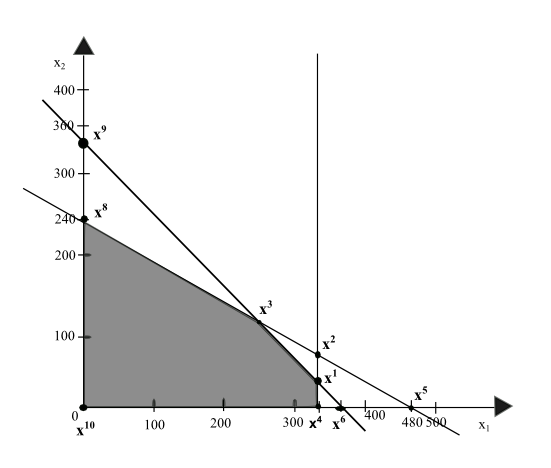 Příště
Zdá se, že metoda k řešení úloh lineárního programování se sama nabízí. Stačí systematicky prozkoumat všechna bázová řešení.
Takový postup není efektivní – číslo , udávající počet bázových řešení je již pro malé hodnoty m a n značně velké a se zvětšujícím se n exponenciálně roste. 
 Například již pro počet proměnných n = 100 a počet omezujících podmínek m = 50 (což je úloha lineárního programování v praxi poměrně malá) je počet bázových řešení řádu 1030 . Kdyby výpočet hodnoty účelové funkce každého bázového řešení trval pouze 10-9 sekundy, pak by výpočet optimálního řešení trval více než 1013  let.
Naštěstí simplexová metoda, se kterou se seznámíte v následující kapitole, je efektivnější a nevyžaduje výpočet všech bázových řešení.
Děkuji za pozornost